DAS LEIS MORAIS
DA LEI DE IGUALDADE
3ª P Cap IX
O LIVRO DOS ESPÍRITOS
DAS LEIS MORAIS
TEMA
DA LEI DE IGUALDADE
TÍTULO
3ª P Cap.IX
Das leis morais
Cap. IX – Da lei de igualdade
PARTE TERCEIRA
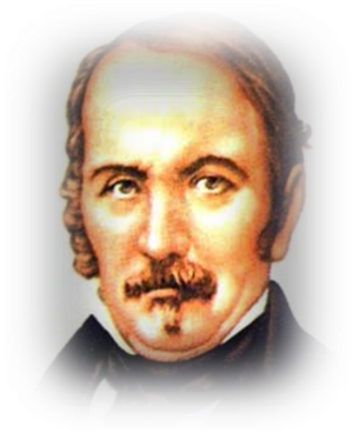 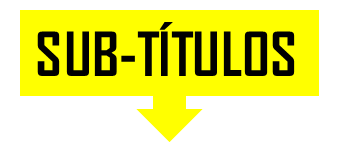 1   – Igualdade natural
2   – Desigualdade das aptidões
3   – Desigualdades sociais
4   – Desigualdade das riquezas
5   – As provas de riqueza e de miséria
6   – Igualdade dos direitos do homem e da mulher
7   – Igualdade perante o túmulo
DA LEI
DE IGUALDADE
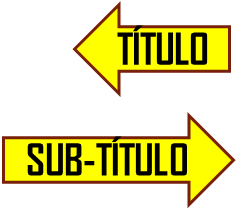 IGUALDADE NATURAL
3ª P Cap. IX
Q 803.  Perante Deus, são iguais todos os homens?  
 “Sim, todos tendem para o mesmo fim e Deus fez suas leis para todos. Dizeis frequentemente; “O Sol luz para todos” e enunciais assim uma verdade maior e mais geral do que pensais.”
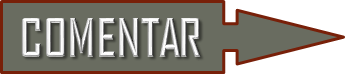 Q 804. A POSSIBILIDADE DE TODOS OS HOMENS                     POSSUÍREM AS MESMAS APTIDÕES
Q 805. A POSSIBILIDADE DO ESPÍRITO                                                  NÃO CONSERVAR AS FACULDADES JÁ ADQUIRIDAS                         AO PASSAR PARA UM MUNDO INFERIOR AO QUE HABITAVA
FIM
DA LEI
DE IGUALDADE
DESIGUALDADES SOCIAIS
3ª P Cap. IX
Q 806.  É lei da natureza a desigualdade das condições sociais?  
 “Não;  é obra do homem e não de Deus.”
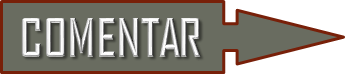 Q 806 a. A POSSIBILIDADE, DE UM DIA DESAPARECER
A DESIGUALDADE DAS CONDIÇÕES SOCIAIS
Q 807. O FUTURO DOS QUE ABUSAM                                              DA SUPERIORIDADE DE SUAS POSIÇÕES SOCIAIS
FIM
DA LEI
DE IGUALDADE
DESIGUALDADES DAS RIQUEZAS
3ª P Cap. IX
Q 808.  A desigualdade das riquezas não se originará da                        das faculdades, em virtude da qual uns dispõem de                                   mais meios de adquirir bens do que outros ?  
 “Sim e não. Da velhacaria e do roubo, que dizes?”
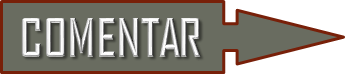 Q 808 a. CONSIDERAÇÕES SOBRE A RIQUEZA HERDADA                                              E SUAS ORIGENS
- A FONTE SEMPRE PURA (?) DE UMA RIQUEZA                                    -  A PUREZA (?) DOS SENTIMENTOS DE HERDEIROS
Q 809. A POSSIBILIDADE DE HERDEIROS TEREM RESPONSABILIDADE   SE A RIQUEZA RECEBIDA FOI INICIALMENTE MAL ADQUIRIDA
Q 810. A CONSEQUÊNCIA DE ALGUÉM NÃO DISPOR LEGALMENTE DE SEUS BENS DE FORMA EQUITATIVA
continua...
DA LEI
DE IGUALDADE
DESIGUALDADES DAS RIQUEZAS
3ª P Cap. IX
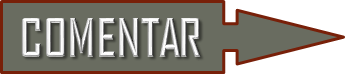 Q 811. A POSSIBILIDADE DA IGUALDADE ABSOLUTA DA RIQUEZA
                                                                                                                                   a) O CARÁTER DOS HOMENS QUE DEFENDEM ESTAS IDÉIAS
Q 812. A POSSIBILIDADE DA IGUALDADE ABSOLUTA DO BEM ESTAR
                                                                                                                                      a) A POSSIBILIDADE DE UM DIA TODOS SE ENTENDEREM
Q 813. A POSSIBILIDADE DA SOCIEDADE SER RESPONSÁVEL                PELAS PESSOAS QUE CAEM NA MISÉRIA
FIM
DA LEI
DE IGUALDADE
AS PROVAS DE RIQUEZA                                  E DE MISÉRIA
3ª P Cap. IX
Q 814.  Por que Deus a uns concedeu as riquezas e o poder,                      e a outros, a miséria?  
 “Para experimentá-los de modos diferentes. Além disso, como sabeis, essas provas foram escolhidas pelos próprios Espíritos, que nelas, entretanto, sucumbem com frequência.”
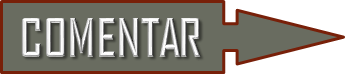 Q 815. A POSSIBILIDADE DA PROVA DA RIQUEZA                            SER MAIS TERRÍVEL DO QUE A DA POBREZA
Q 816. A POSSIBILIDADE DA PROVA DA RIQUEZA OFERECER MAIS MEIOS PARA SER VENCIDA
FIM
DA LEI
DE IGUALDADE
IGUALDADE DOS DIREITOS                        DO HOMEM E DA MULHER
3ª P Cap. IX
Q 817.  São iguais perante Deus o homem e a mulher                                   e têm os mesmos direitos?  
 “Não outorgou Deus a ambos a inteligência do bem e do mal   e a faculdade de progredir ?”
1857 !
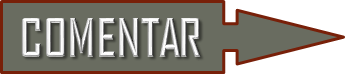 Q 818. A ORIGEM DA INFERIORIDADE DA MULHER                       EM CERTOS PAÍSES
Q 819. A FINALIDADE DA MULHER                                    SER FÍSICAMENTE MAIS FRACA QUE O HOMEM
FIM
DA LEI
DE IGUALDADE
IGUALDADE DOS DIREITOS                        DO HOMEM E DA MULHER
3ª P Cap. IX
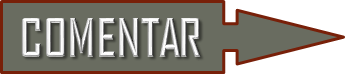 Q 820. A POSSIBILIDADE  DE DEUS  NÃO TER COLOCADO                               A MULHER COMO DEPENDENTE DO HOMEM
Q 821. A POSSIBILIDADE DAS FUNÇÕES DO HOMEM E DA MULHER TEREM A MESMA IMPORTÂNCIA NA  NATUREZA
Q 822. A POSSIBILIDADE DA IGUALDADE DE TODOS                          PERANTE AS LEIS HUMANAS
a) A JUSTIÇA DA IGUALDADE DE DIREITOS DO HOMEM E DA MULHER E A POSSIBILIDADE DA DESIGUALDADE DAS FUNÇÕES
FIM
DA LEI
DE IGUALDADE
IGUALDADE PERANTE O TÚMULO
3ª P Cap. IX
Q 823.  Donde nasce o desejo que o homem sente de perpetuar sua memória por meio de monumentos fúnebres ?  
 “Último ato de orgulho.”
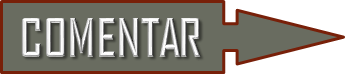 Q 823 a. A POSSIBILIDADE                                             DA SUNTUOSIDADE DOS MONUMENTOS FÚNEBRES                                        SER APENAS UM  ATO DE HONRA AO DEFUNTO
Q 824. A POSSIBILIDADE DA REPROVAÇÃO DOS ESPÍRITOS À TODA  POMPA NOS FUNERAIS
FIM
3ª P Cap. IX
DA LEI DE IGUALDADE
FIM
O LIVRO DOS ESPÍRITOS